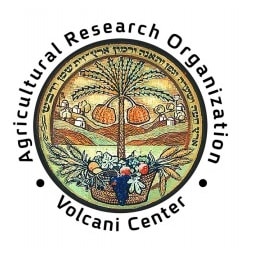 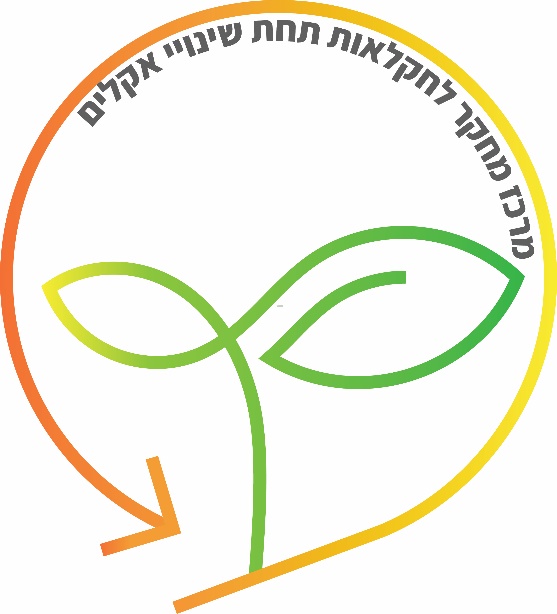 תאי הסגר
יעדו העיקרי של המרכז הינו קידום מחקר להתאמת ענפי חקלאות ישראל לשינויי האקלים הצפויים 
במטרה לשפר התאמת ענפי הגידול בצומח ובחי לאקלים המשתנה באמצעים טיפוחים ואגרוטכניים.
קישור לטופס הזמנת 
תשתית תאי הסגר - 
https://forms.gle/7VMFVQiNPiBC4SWJ9
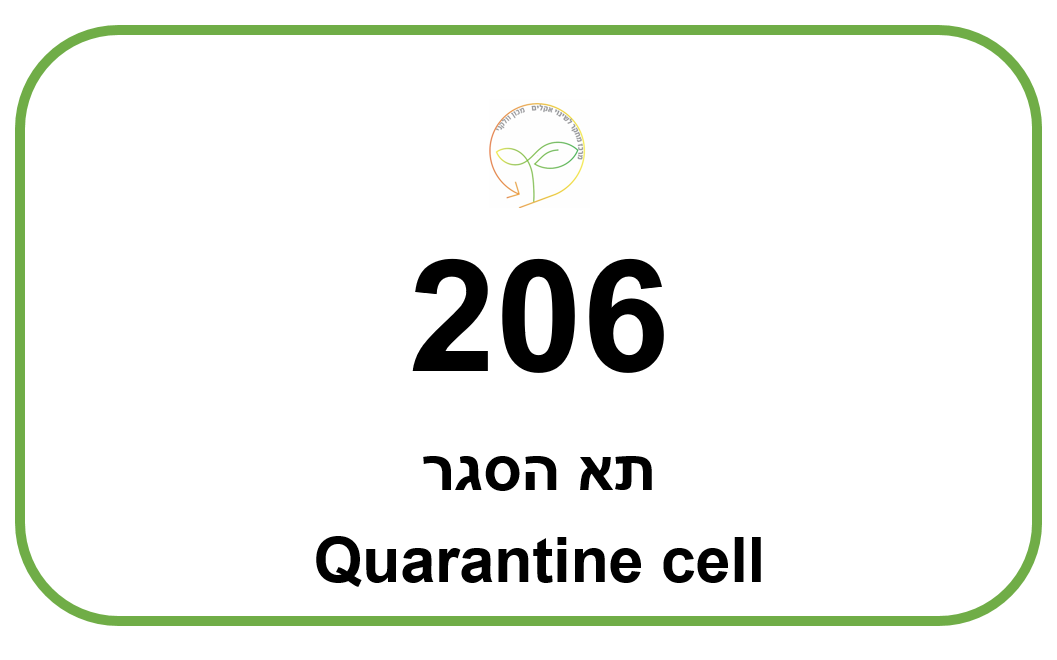 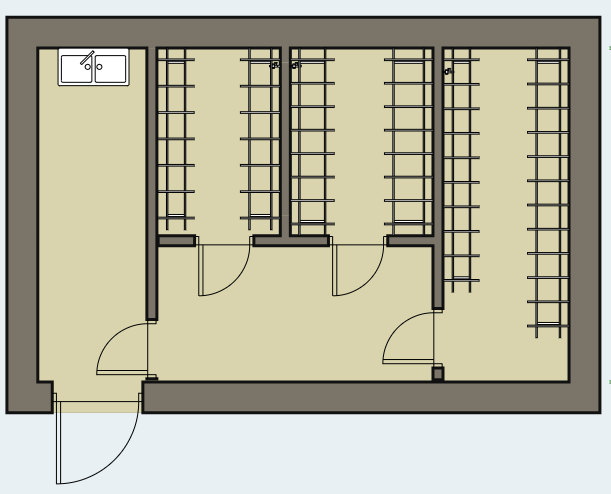 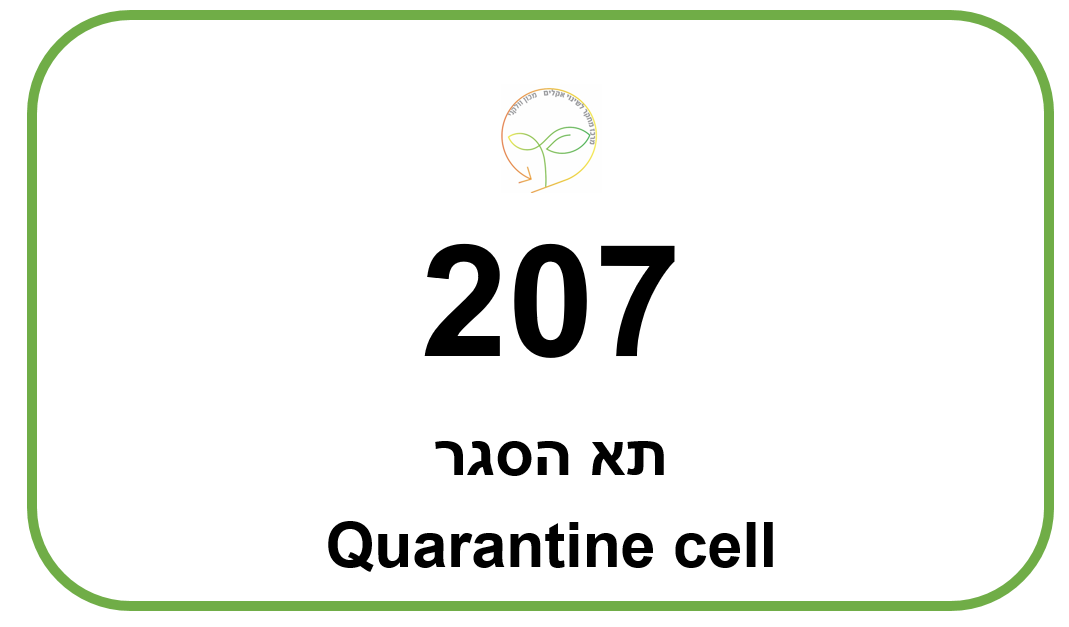 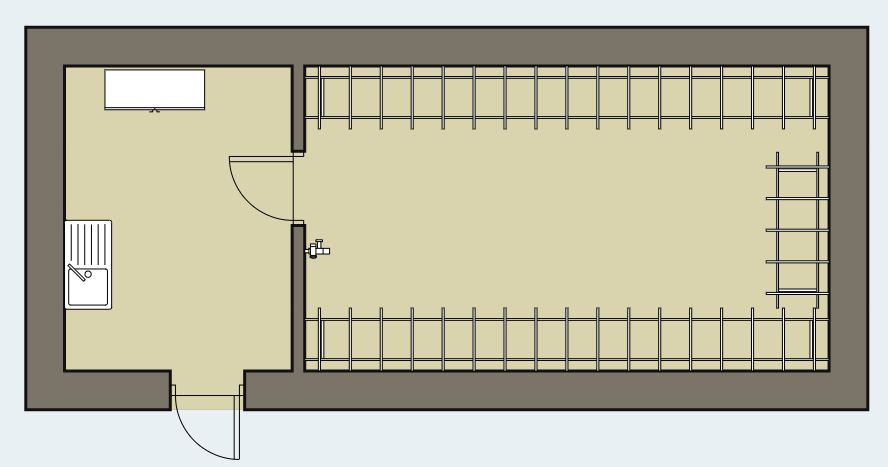 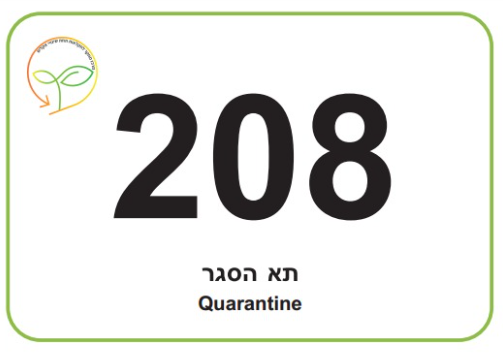 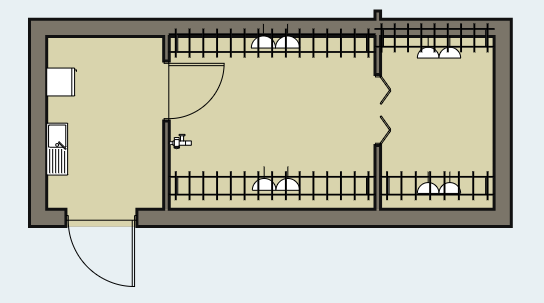 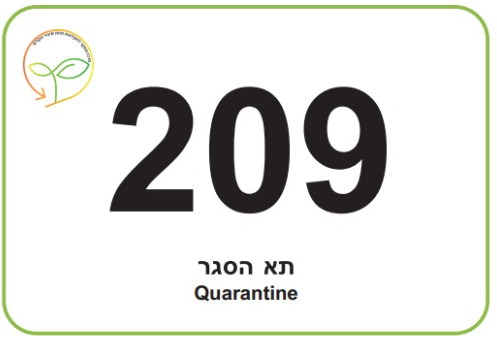 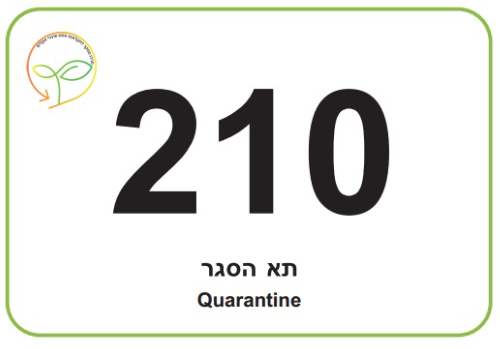 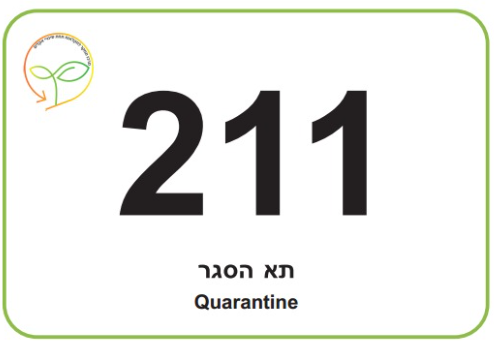 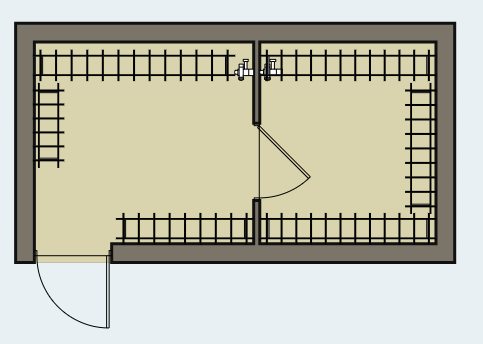 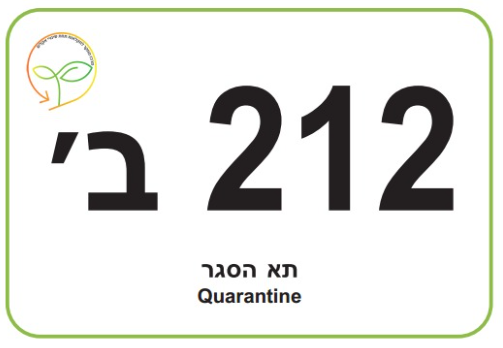 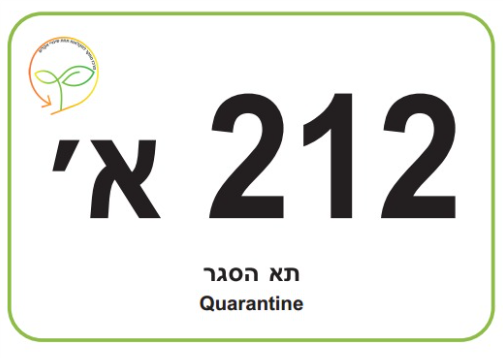 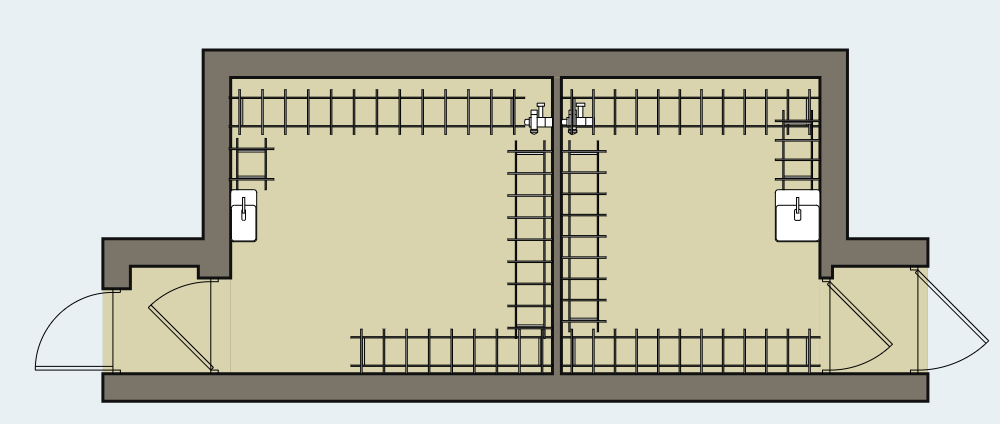